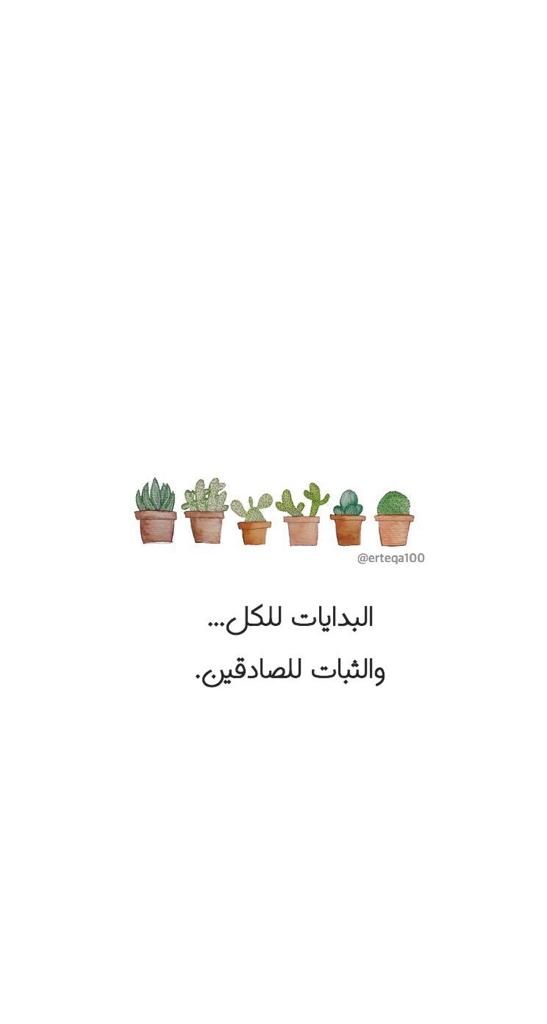 حل الواجب 
ومراجعة الدرس السابق
تمهيد
قال تعالى (وَلَوْ أَنَّنَا نَزَّلْنَا إِلَيْهِمُ الْمَلَائِكَةَ وَكَلَّمَهُمُ الْمَوْتَىٰ وَحَشَرْنَا عَلَيْهِمْ كُلَّ شَيْءٍ قُبُلًا مَّا كَانُوا لِيُؤْمِنُوا إِلَّا أَن يَشَاءَ اللَّهُ وَلَٰكِنَّ أَكْثَرَهُمْ يَجْهَلُونَ )سورة الانعام 
(قُولُوا لَوْ كَانَ لَنَا مِنَ الْأَمْرِ شَيْءٌ مَا قُتِلْنَا هَاهُنَا ۗ قُلْ لَوْ كُنْتُمْ فِي بُيُوتِكُمْ لَبَرَزَ الَّذِينَ كُتِبَ عَلَيْهِمُ الْقَتْلُ إِلَىٰ مَضَاجِعِهِمْ ۖ وَلِيَبْتَلِيَ اللَّهُ مَا فِي صُدُورِكُمْ وَلِيُمَحِّصَ مَا فِي قُلُوبِكُمْ ۗ وَاللَّهُ عَلِيمٌ بِذَاتِ الصُّدُورِ) سورة آل عمران
الوحدة الأولى
القَضَاءُ والقَدَرُ

استعمال (لو) في الكلام
تمهيد
• من العبارات الدارجة في الاستعمال عند حصول مصيبة (لو) حصل كذا لما كان كذا؛ فما حكمها؟
أنواع استعمال (لو) في الكلام
استعمال (لو) في الكلام على نوعين:
النوع الأول:
استعمال محرم، وله صورتان:
أ- استعمالها في أمر ماضٍ على وجه التسخط من القضاء والقدر، كاستعمالها عند حلول المصائب.
مثال ذلك:
• لو لم يسافر فلان ما مات.
• لو لم يذهب مع فلان لم يصبه حادث السيارة.
ب- استعمالها في أمر مستقبل تمنياً للشر، مثل: لو كان لي سلطة لضربت فلاناً، واستوليت على ماله.
والدليل على تحريمه: حديث أبى هريرة رضي الله عنه قال: قال رسول الله صلى الله عليه وسلم: (المؤمن القوي خير وأحب إلى الله من المؤمن الضعيف، وفي كل خير، احرص على ما ينفعك واستعن بالله ولا تعجز، وإن أصابك شيء فلا تقل: لو أني فعلت كان كذا وكذا، ولكن قل: قدر الله وما شاء فعل, فإن لو تفتح عمل الشيطان) (1).
(1) أخرجه مسلم في كتاب القدر، باب في الأمر بالقوة وترك العجز، والاستعانة بالله، وتفويض المقادير لله برقم (2664).
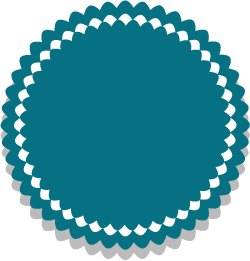 النوع الثانى:
استعمال جائز، وله صورتان:
أ- استعمالها في أمر ماضٍ لا على وجه التسخط من القضاء والقدر، وإنما يحمل عليه الرغبة في الخير، أو الندم على فوات الطاعة.
مثال ذلك:
• لو حضرت المحاضرة بالأمس لاستفدت.
• لو ذاكرت دروسك لم ترسب.
ب- استعمالها في أمر مستقبل تمنياً للخير، مثل: لو رزقني الله مالاً لأنفقت منه في وجوه الخير.
والدليل على جوازه: حديث جابر بن عبد الله رضي الله عنهما أن النبي صلى الله عليه وسلم قال في حجه: (لو أني استقبلت من أمري ما استدبرت لم أسق الهدي، وجعلتها عمرة).(1)
(1) أخرجه البخاري في كتاب الحج، باب تقضي الحائض المناسك كلها إلا الطواف بالبيت برقم (1651)، ومسلم في كتاب الحج، باب حجة النبى صلى الله عليه وسلم برقم (1218) وهذا لفظه.
نشاط 1
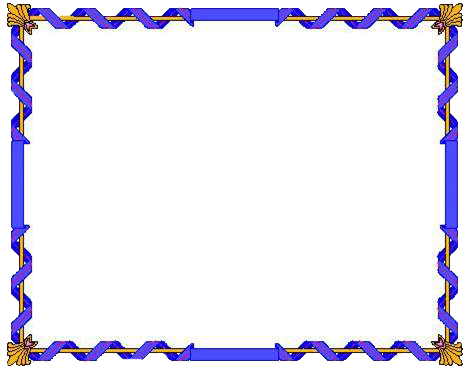 اذكر مثالاً لاستعمال (لو) المحرم، ومثالاً لاستعمال (لو) الجائز مما ليس في الأمثلة الواردة في الكتاب.
المثال
الاستعمال
رجل حرص علي أن يشتري شيئا يظن أن فيه ربحا فخسر، فقال: لو أني ما اشتريته ما حصل لي من خسارة، فهذا ندم وتحسر، ويقع كثيرا، وقد نهي عنه.
(لو) المحرمة
لو زرتني لأكرمتك, أو لو علمت بك لجئت إليك.
(لو) الجائزة
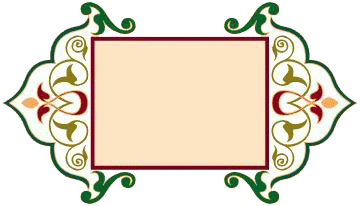 الحكمة من النهي عن استعمال (لو)
نهى الشرع عن استعمال (لو) لحكم منها:
1- ما تضمنه استعمالها من التسخط على قضاء الله وقدره، وعدم الصبر عليه، والرضا به، وهو مما ينقص كمال التوحيد الواجب، لما فيه من سوء الأدب مع الله تعالى، والاعتراض على قضائه وقدره.
نهى الشرع عن استعمال (لو) لحكم منها:
2- أن استعمال (لو) يفتح عمل الشيطان، ففي قولها انسياق وراء خطوات الشيطان الذى يدعو قائلها إلى الجزع والتسخط من القضاء والقدر.
نهى الشرع عن استعمال (لو) لحكم منها:
3- أنه لا نفع في استعمالها على هذا الوجه، بل فيه مضرة.
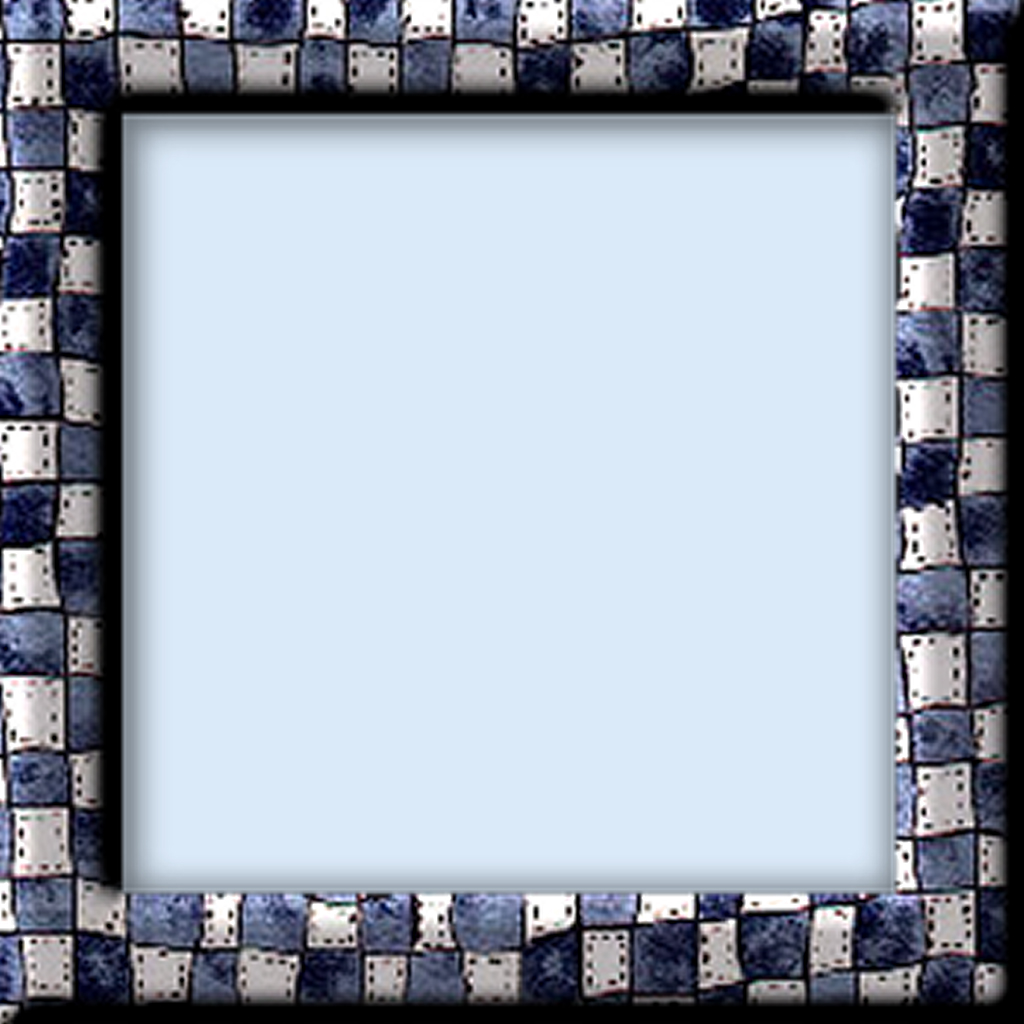 استعمال (لو) في الاعتراض على القدر من صفات المنافقين
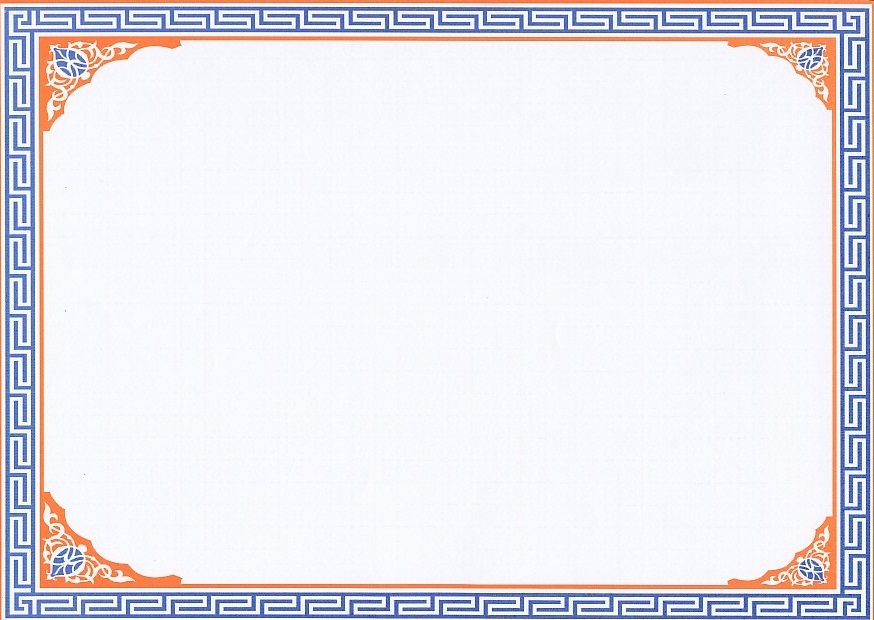 من صفات المنافقين: التحسر على ما يصيبهم مما قدره الله تعالى، كما فعلوا ذلك عندما وقعت الهزيمة للنبي صلى الله عليه وسلم في (غزوة أحد)، فتحسروا على من قتل في المعركة، وزعموا أنهم لو لم يخرجوا لما قتلوا، فرد الله تعالى عليهم، وبين فساد قولهم، وأن ما قدره الله تعالى كائن لا محالة، سواء خرج الإنسان أم قعد في بيته:
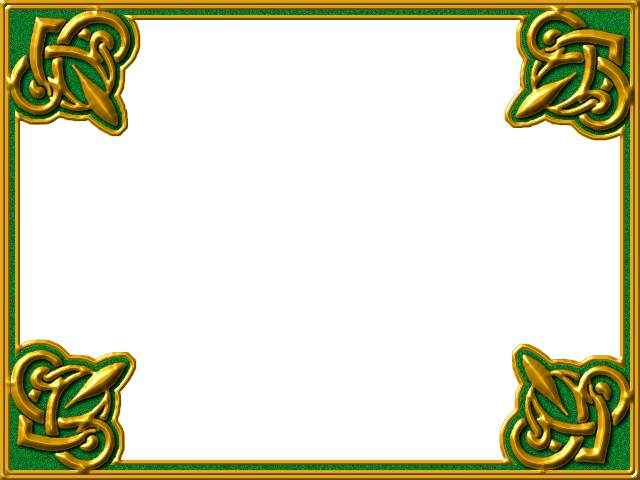 1- قال الله تعالى:
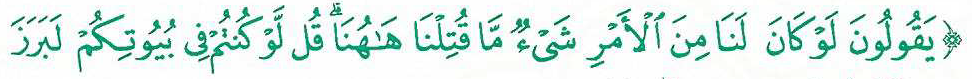 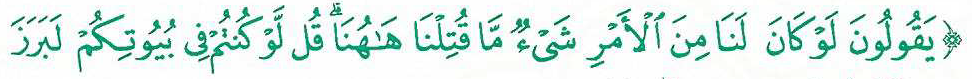 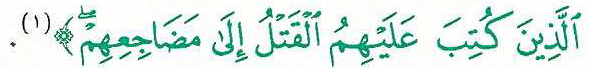 (1) سورة آل عمران آية 154.
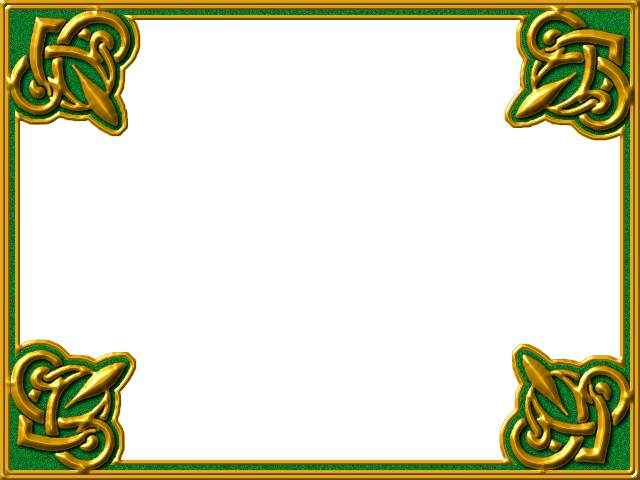 2- قال الله تعالى:
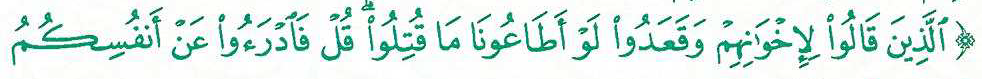 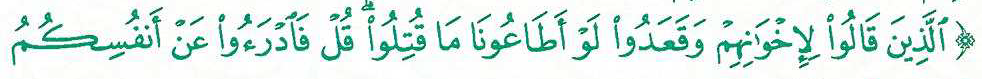 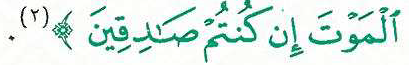 (2) سورة آل عمران آية 168.
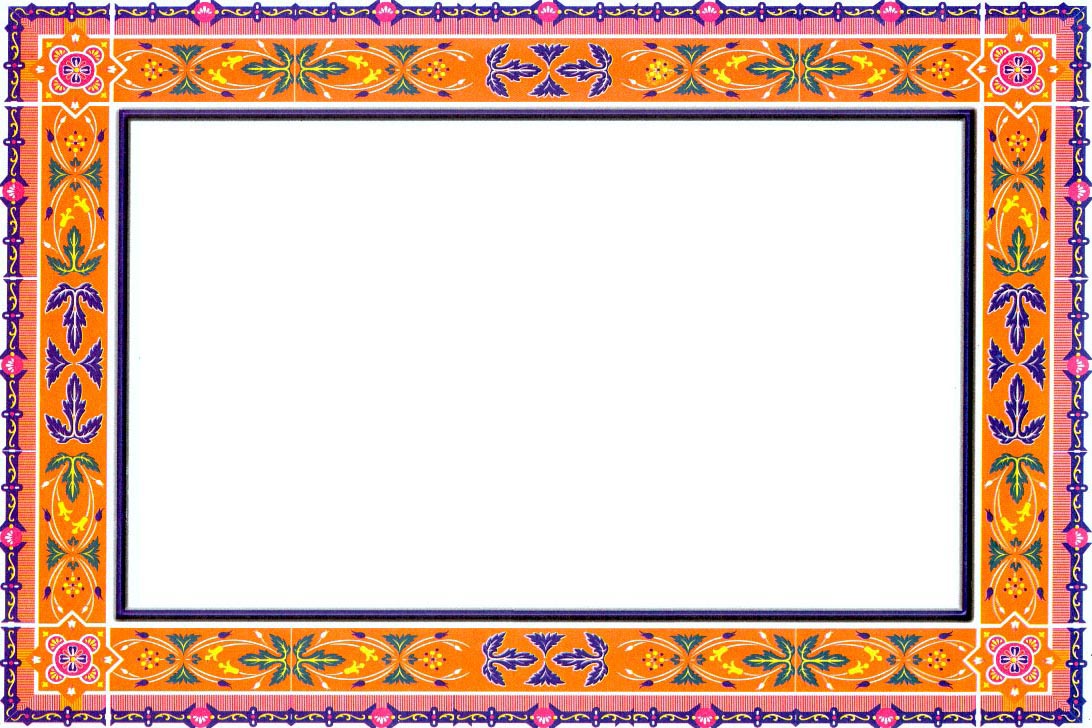 البديل الشرعي لاستعمال (لو) فيما مضى من الأقدار
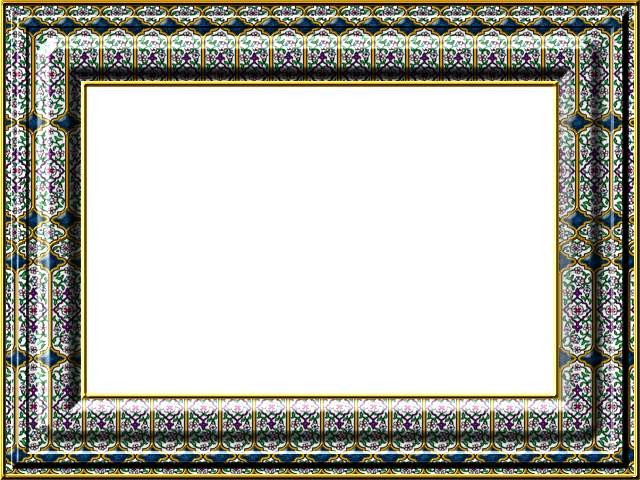 السنة للمسلم عند حلول الصائب أن يقول:
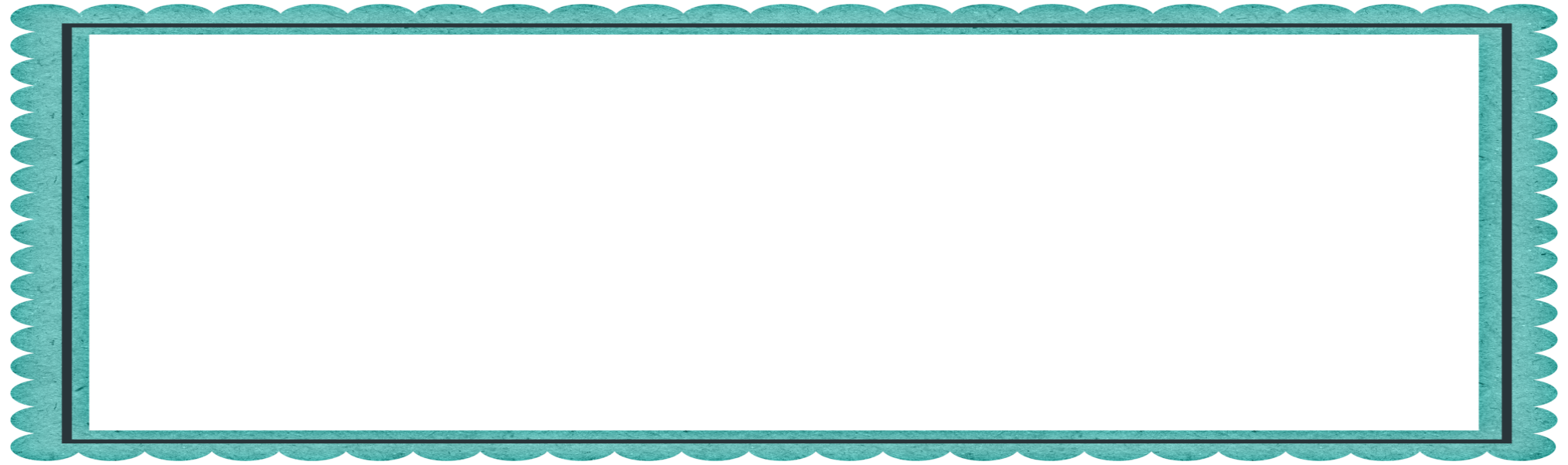 أ- (قدر الله وما شاء فعل) وفي هذا غاية التسليم والرضا بما قدر الله وقضى، وفيه إغلاق للباب على الشيطان الرجيم.
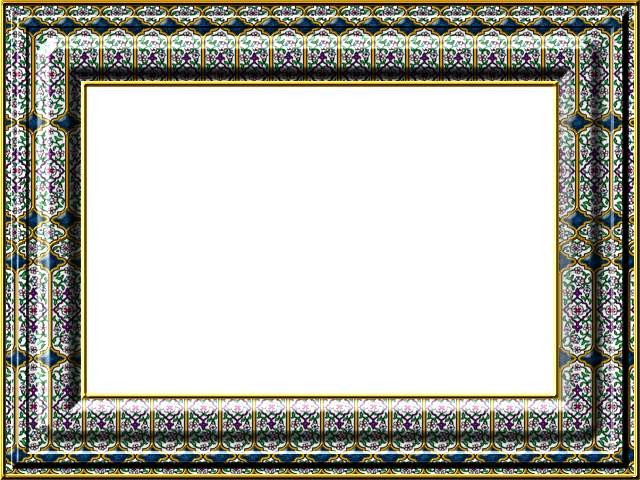 السنة للمسلم عند حلول الصائب أن يقول:
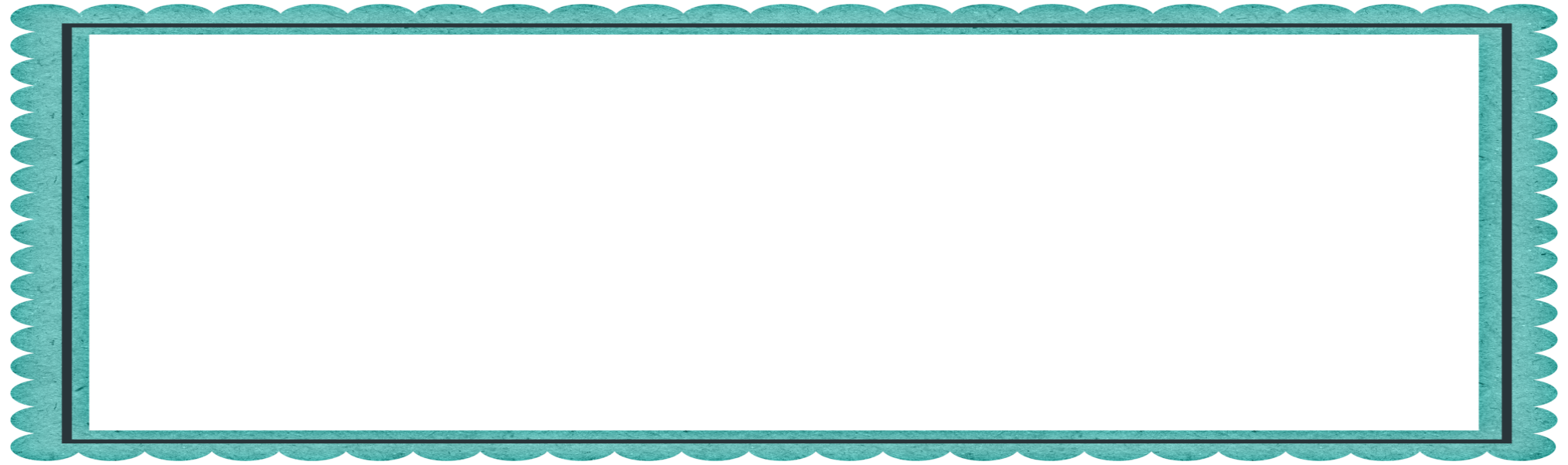 ب-
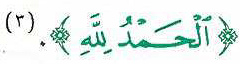 (3) ورد في مشروعية الحمد عند المصيبة أحاديث، ينظر مسند أحمد 86/3(1492)، و 500/32(19725)، وسنن الترمذي في أبواب الجنائز، باب فضل المصيبة إذا احتسب برقم (1021)، وسلسلة الأحاديث الصحيحة للألباني (1408).
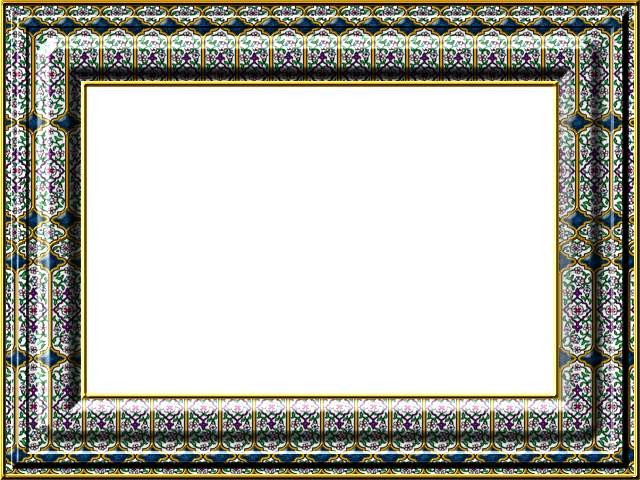 السنة للمسلم عند حلول الصائب أن يقول:
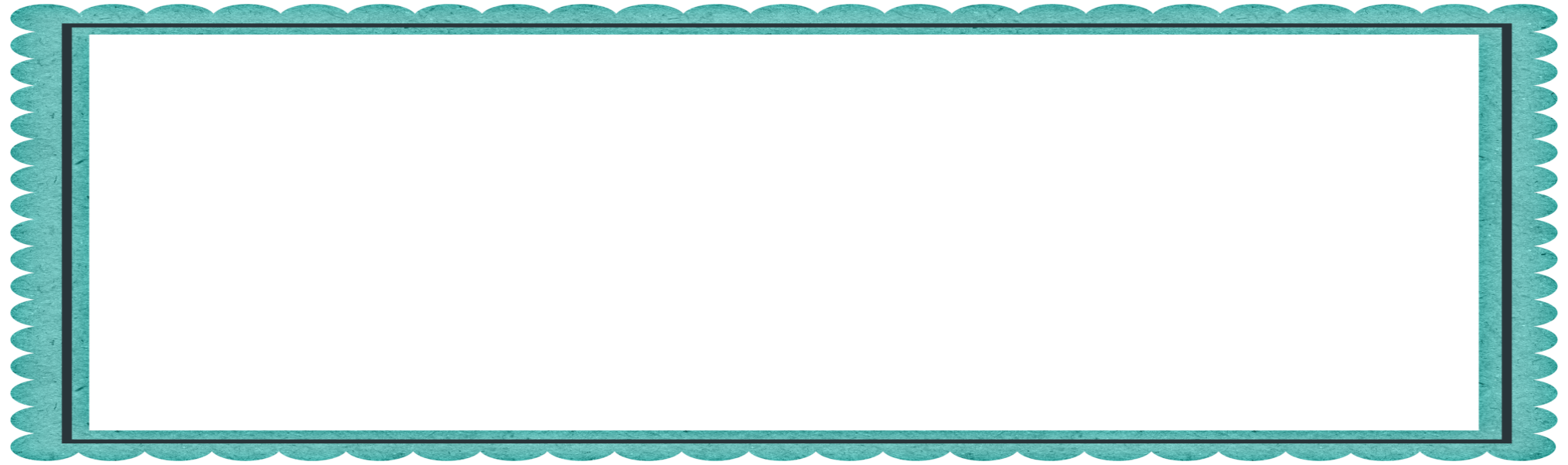 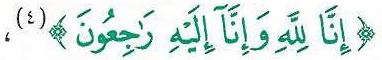 ت- 
ويسمى: الاسترجاع.
(4) لقوله تعالى:                                                               سورة البقرة آية 156, ومعنى هذه الكلمة: أنا عبيد لله وملك له، وليس لنا من أنفسنا وأموالنا شيء، فإذا ابتلانا بشيء منها فقد تصرف بمماليكه وأموالهم بما يشاء فلا اعتراض عليه وهذا تسليم لقضاء الله ورضا بأقداره، وهو جل في علاه لا يضيع لديه مثقال ذرة يوم القيامة، ونحن مآلنا ومرجعنا إليه في الدار الآخرة، فيثبنا على صبرنا جل في علاه.
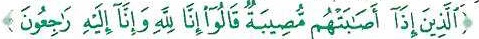 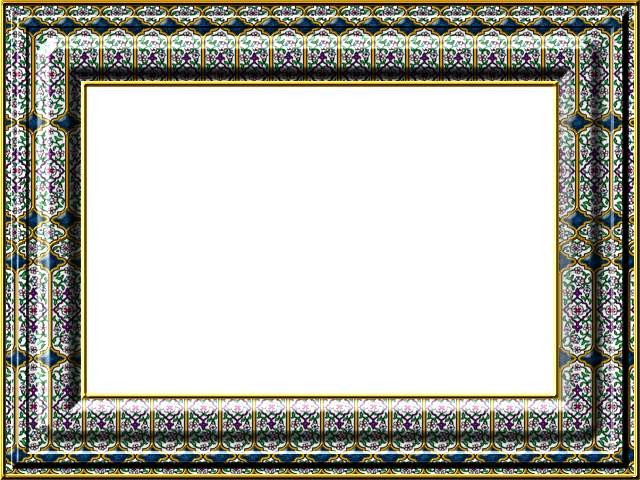 السنة للمسلم عند حلول الصائب أن يقول:
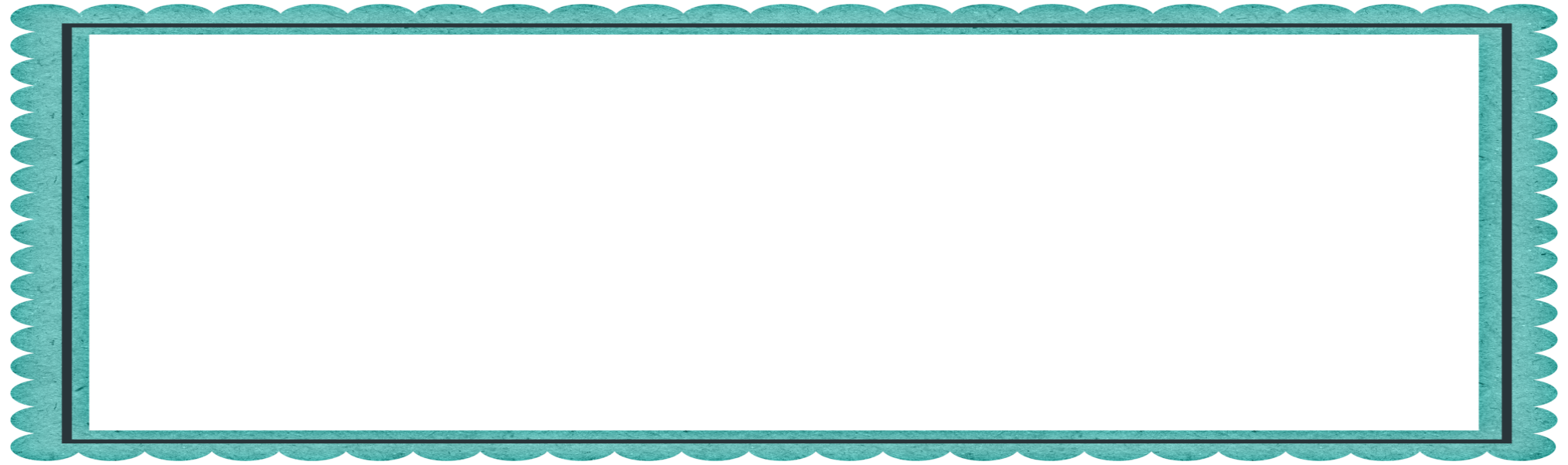 ث- (اللهم أجرني في مصيبتي، وأخلف لي خيراً منها) (5).
(5) أخرجه مسلم في كتاب الجنائز، باب ما يقال عند المصيبة برقم (918)، قال صلى الله عليه وسلم: (ما من عبد تصيبه مصيبة فيقول (ما أمره الله): 
                                         اللهم أجرني في مصيبتي. وأخلف لي خيراً منها، إلا أجره الله في مصيبته, وأخلف له خيراً منها).
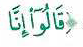 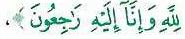 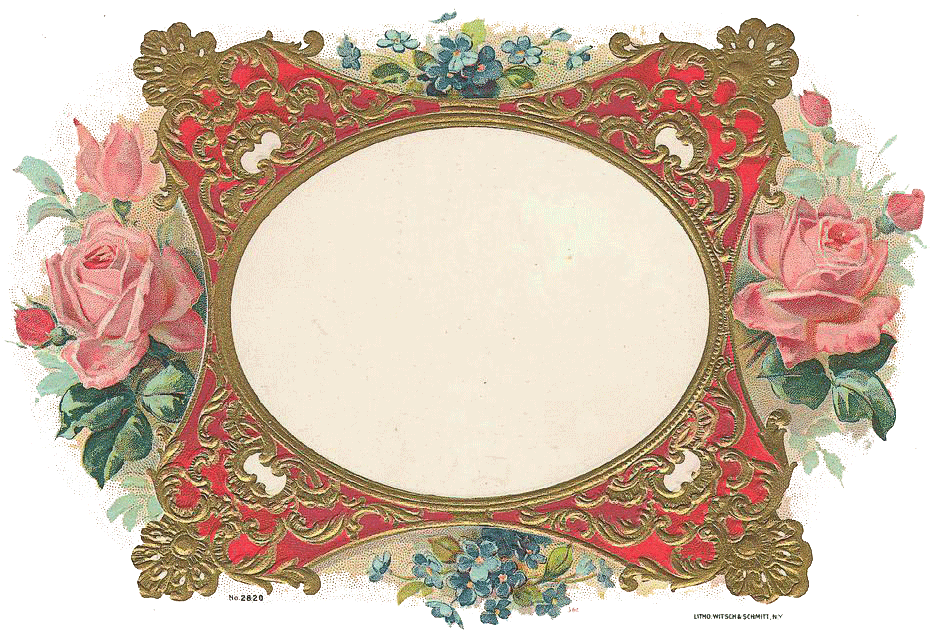 نشاط 2
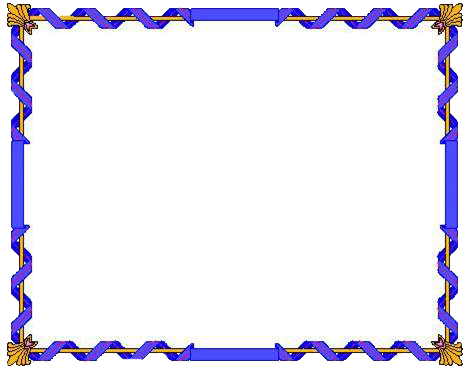 عن معاذ بن جبل رضي الله عنه قال: يا رسول الله وإنا لمؤخذون بما نتكلم به؟ فقال النبي صلى الله عليه وسلم (ثكلتك أمك يا معاذ، وهل يكب الناس على وجوههم في النار أو قال: على مناخرهم إلا حصائد ألسنتهم؟) (1).
اقرأ هذا الحديث، ثم بين علاقته بموضوع الدرس (لو كان كذا لكان كذا وكذا).
(1) أخرجه أحمد 5/ 231, 237، والنسائي في السنن الكبرى 428/6(11394)، والترمذي 11/5(2616)، وابن ماجه 1314/2(3973)، والحاكم في المستدرك على الصحيحين 447/2، قال الترمذي هذا حديث حسن صحيح، وقال الحاكم: هذا حديث صحيح على شرط الشيخين ولم يخرجاه، وصححه الألباني في صحيح الترغيب والترهيب (2866).
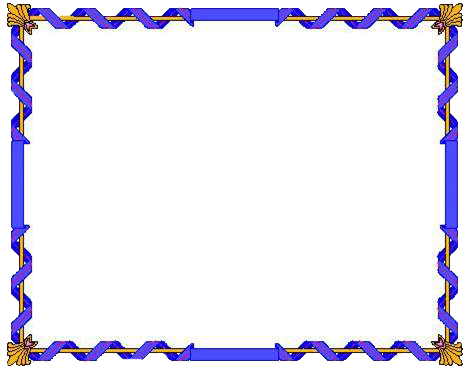 الحديث صريح في أنه ينبغي على المرء ألا يتكلم بشيء إلا إذا كان الكلام خيرًا، وهو الذي ظهرت مصلحته، ومتى شك في ظهور المصلحة، فلا يتكلم.
وفيه بيان خطورة اللسان وهذا له علاقة بالدرس فمن يتكلم بما نهى الله  عنه أو حرمه وقع تحت حصائد لسانه.
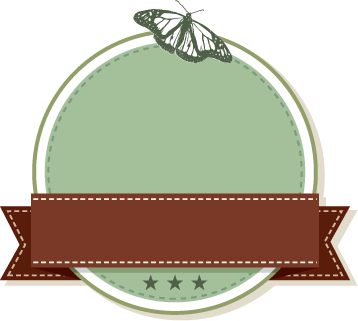 التقويم؟
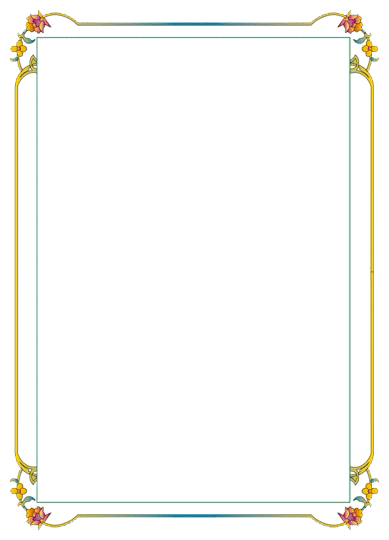 س1: ما أنواع استعمال كلمة (لو)؟، مثل بمثال لكل نوع.
النوع الأول: استعمال محرم، مثاله: لو لم يسافر فلان ما مات.
النوع الثاني: استعمال جائز، مثاله: لو رزقني الله مالًا لأنفقت منه في وجوه الخير.
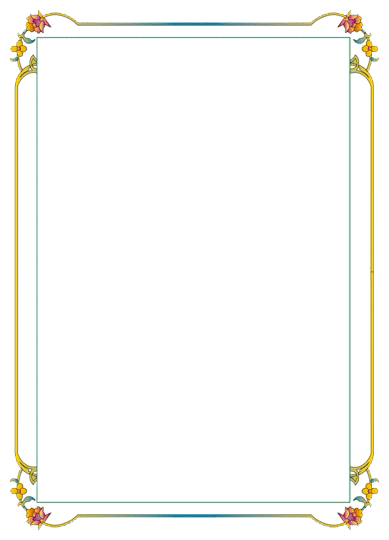 س2: ما الحكمة من النهي عن استعمال كلمة (لو)؟
1- ما تضمنه استعمالها من التسخط على قضاء الله وقدره، وعدم الصبر عليه، والرضا به، وهو مما ينقص كمال التوحيد الواجب، لما فيه من سوء الأدب مع الله تعالى، والاعتراض على قضائه وقدره.
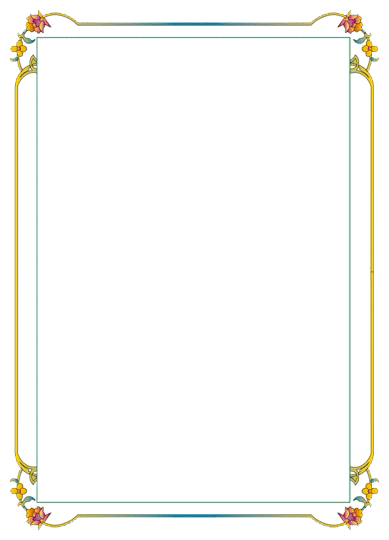 س2: ما الحكمة من النهي عن استعمال كلمة (لو)؟
2- أن استعمال (لو) يفتح عمل الشيطان، ففي قولها انسياق وراء خطوات الشيطان الذي يدعو قائلها إلى الجزع والتسخط من القضاء والقدر.
3- أنه لا نفع في استعمالها على هذا الوجه، بل فيه مضرة.
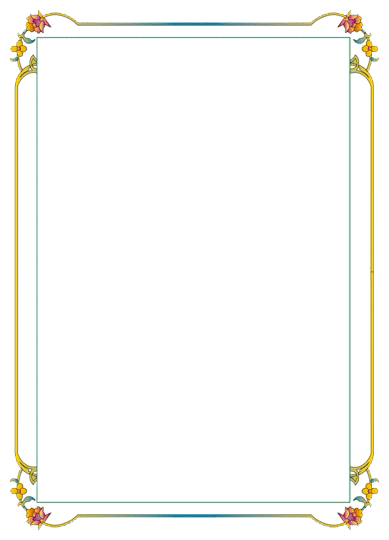 س3: بين البديل الشرعي لاستعمال كلمة (لو) فيما مضى من الأقدار.
من السنة للمسلم عند حلول المصائب أن يقول:
أ- "قدر الله وما شاء فعل"
ب- "الْحَمْدُ للّهِ".
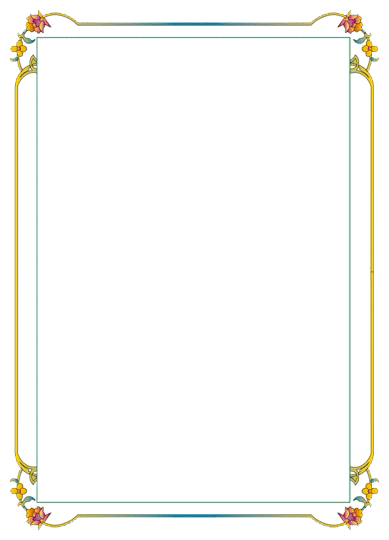 س3: بين البديل الشرعي لاستعمال كلمة (لو) فيما مضى من الأقدار.
فالسنة للمسلم عند حلول المصائب أن يقول:
ج- "إِنَّا لِلَّهِ وَإِنَّا إِلَيْهِ رَاجِعُونَ
د- "اللَّهُمَّ أَجِرْنِي فِي مُصِيبَتِي وَأَخْلِفْ لِي خَيْرًا مِنْهَا".